COUNTRY PRESENTATION:ANTIGUA AND BARBUDA
“Improving biosecurity in Barbados and the OECS” Workshop
GRENADA, 13-17 JUNE 2022
BIOSECURITY ORGANISATION:NPPO Organizational Chart
WORKSHOP: Improving Biosecurity in Barbados & the OECS through IAS Risk Assessments; Grenada, 13-17 June 2022
2
BIOSECURITY ORGANIZATION: NPPO Work Flow Process
WORKSHOP: Improving Biosecurity in Barbados & the OECS through IAS Risk Assessments; Grenada, 13-17 June 2022
3
CURRENT PROCEDURES:Import Application Process
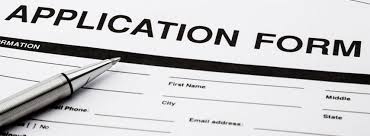 Regardless of quantity, a permit is required for:
All live plants
unprocessed plants or plant parts not for planting
partially processed plant commodities capable of carrying pests
all plant growth media & mulches.
 Application comprises:
3 hard copies of a printed invoice/order form/purchase order, etc.
a fully-completed Plant Protection Import Permit Application Form.
Submission of application at least two (2) weeks before the shipping date
Permits are valid for:
1 consignment only
expire 60 days from the date of issue.
WORKSHOP: Improving Biosecurity in Barbados & the OECS through IAS Risk Assessments; Grenada, 13-17 June 2022
4
CURRENT PROCEDURES: Phytosanitary Certificates
All inbound consignments of regulated plant commodities must be accompanied by a valid Phytosanitary Certificate

Certificate must be issued by the Plant Protection Organization of the Country of export

A valid import permit issued by the NPPO – Antigua and Barbuda must be presented when requesting a phytosanitary certificate from the exporting country
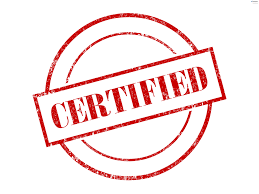 WORKSHOP: Improving Biosecurity in Barbados & the OECS through IAS Risk Assessments; Grenada, 13-17 June 2022
5
CURRENT PROCEDURES:Inspection (airport, port, cargo, passengers)
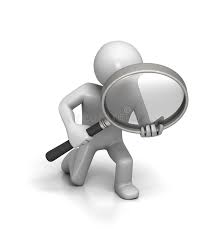 WORKSHOP: Improving Biosecurity in Barbados & the OECS through IAS Risk Assessments; Grenada, 13-17 June 2022
6
CURRENT PROCEDURES: Post Border Monitoring & Surveillance activities/monitoring
Surveillance activities/monitoring
Post Border monitoring
No quarantine facilities are available
Very little post border monitoring is done of imported plants
Some annual surveys are conducted (e.g., mango seed weevil)
Surveillance & monitoring activities conducted for some priority pests:
the Giant African Snail
Tephritid fruit flies
Lethal yellowing of palms
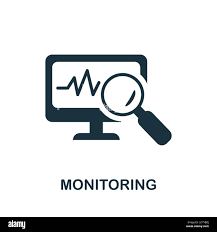 WORKSHOP: Improving Biosecurity in Barbados & the OECS through IAS Risk Assessments; Grenada, 13-17 June 2022
7
CONTROLLED/PROHIBITED COMMODITIES
Controlled
Prohibited
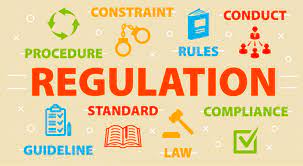 All planting materials
Cut flowers
Wood & wood products
Plant growth media & mulch
Aggregate & sand
Approved fruit & vegetables
Mango fruit
Coconut palms (with leaves)
Living Modified Organisms (GM-plants)
All plants & plant products for which no PRA has been done
WORKSHOP: Improving Biosecurity in Barbados & the OECS through IAS Risk Assessments; Grenada, 13-17 June 2022
8
Importation is guided by the list of quarantine pests for Antigua and Barbuda & regional priority pest list
Application for importation of new plants and plant products require PRA
Official, updated pest lists are requested from the exporting NPPO
Pests are reviewed and a decision to allow importation is made based on:
Presence of regulated pests
Availability of treatments to be applied to the plant or plant product before export
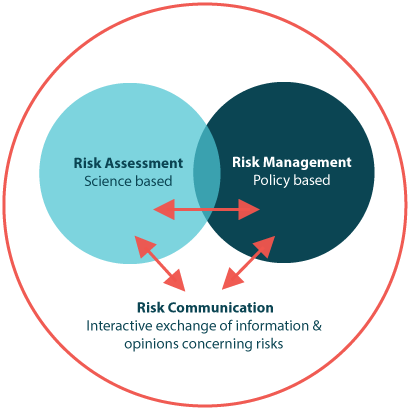 Pest Risk Analysis (PRA) Procedures
WORKSHOP: Improving Biosecurity in Barbados & the OECS through IAS Risk Assessments; Grenada, 13-17 June 2022
9
TOP 20 REGULATED PLANT PEST LIST
Bursaphelenchus cocophilus – Red Ring Nematode
Candidatus Phytoplasma palmae – lethal yellowing disease of palms
Candidatus liberibacter spp. – Huanglongbing 
Citrus leprosis virus - CiLV
Cylas formicarius elegantulus – sweet potato beetle
Euscepes postfasciatus – scarabee weevil
Fusarium oxysporum f.sp. cubense – Panana disease/fusarium wilt of banana
Ganoderma zonatum – Ganoderma butt rot 
Lissachatina fulica – Giant African Snail
Mycosphaerella fijiensis – Black Sigatoka
Omphisa anastomosalis Guen. – Sweet potato stem borer
Opogona sacchari – banana moth
Phytophthora palmivora – Budrot of palms
Phytoplasma palmi – lethal bronzing of palms
Ralstonia solanacearum race 3  biovar 2 – brown rot of potato & Ralstonia solanacearum race 2 – moko disease
Rhynchophorus ferrugineus – Red Palm Weevil
Tephritid fruitflies (Tephritidae)
Thrips palmi – melon thrips
Tuta absoluta – tomato leafminer
Xanthomonas axonopodis pv. citri - Citrus canker
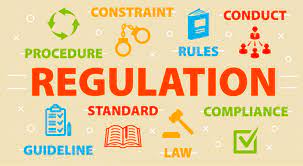 WORKSHOP: Improving Biosecurity in Barbados & the OECS through IAS Risk Assessments; Grenada, 13-17 June 2022
10
Television & radio interviews
Press releases on pests of concerns
Information presented on the Ministry’s Facebook Page
Distribution of flyers about pest etc. in the schools and community
Presentations in schools on request
Townhall meetings & sensitization seminars
Public Service Announcements (PSA) & jingles
Carnival float in carnival opening parade (on GAS)
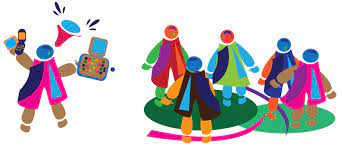 PUBLIC AWARENESS & EDUCATION ON INVASIVES
WORKSHOP: Improving Biosecurity in Barbados & the OECS through IAS Risk Assessments; Grenada, 13-17 June 2022
11
Veterinary invasives
WORKSHOP: Improving Biosecurity in Barbados & the OECS through IAS Risk Assessments; Grenada, 13-17 June 2022
12
GREEN IGUANA
Lesser Antillean Green Iguana
Invasive Green Iguana
This Photo by Unknown Author is licensed under CC BY-SA
WORKSHOP: Improving Biosecurity in Barbados & the OECS through IAS Risk Assessments; Grenada, 13-17 June 2022
13
Green Monkeys
WORKSHOP: Improving Biosecurity in Barbados & the OECS through IAS Risk Assessments; Grenada, 13-17 June 2022
14
This Photo by Unknown Author is licensed under CC BY-SA
Brown Rat & Mongoose
This Photo by Unknown Author is licensed under CC BY-NC
This Photo by Unknown Author is licensed under CC BY
WORKSHOP: Improving Biosecurity in Barbados & the OECS through IAS Risk Assessments; Grenada, 13-17 June 2022
15
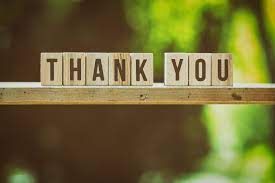 WORKSHOP: Improving Biosecurity in Barbados & the OECS through IAS Risk Assessments; Grenada, 13-17 June 2022
16